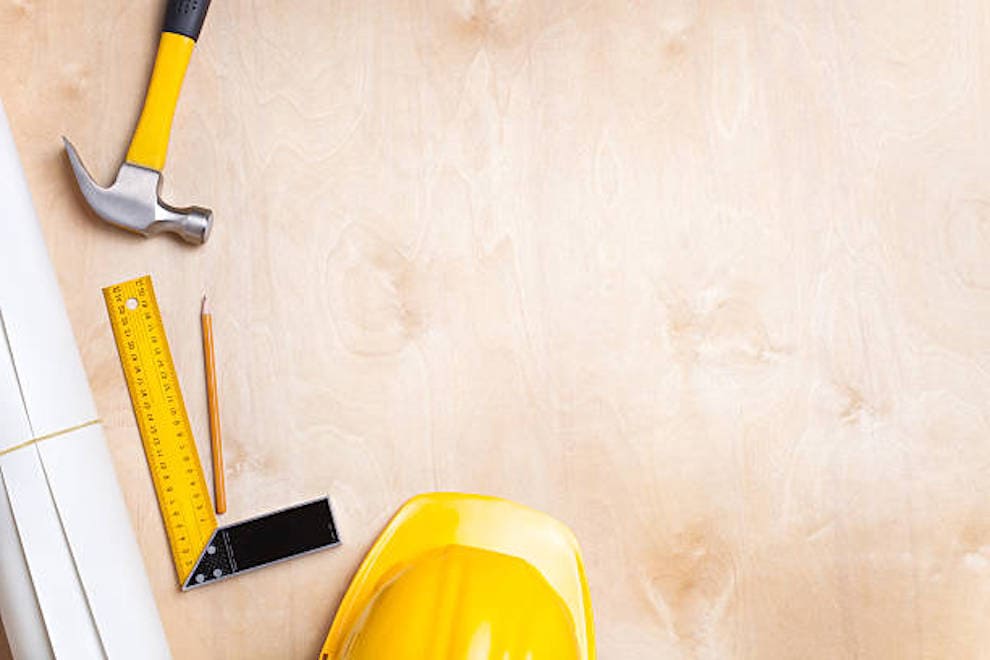 Муниципальное  казённое дошкольное образовательное учреждение –
 детский сад  «Солнышко» с. Северотатарское Татарского района
(МКДОУ-детский сад «Солнышко» с. Северотатарское)
632115, Российская Федерация, Новосибирская область,
Татарский район, с. Северотатарское, пер. Кооперативный,4тел. 383-64-52-132
Проект 
«В инженеры я пойду –пусть меня научат»
Воспитатель Зубова Е. С., 1 квалификационной категории
Вид проекта: : исследовательский, познавательный,  развивающий

Длительность проекта: краткосрочный, с (26.09.2022г-11.11.2022г)

Возраст детей: старшая разновозрастная группа (дети 5-7 лет).

Участники проекта: дети старшая разновозрастная , воспитатель, родители
Актуальность данного проекта:
Особенность современной ситуации в российской экономике характеризуется сменой технологического уклада, определяющей новое поколение инженерных и технических кадров. В настоящее время наша страна испытывает потребность в инженерно-техническом персонале и высококвалифицированных рабочих кадрах. В этой ситуации нет известных ответов на вопросы, как готовить инженеров, какие применять образовательные технологии.
Доказано, что основа интеллекта человека, его сенсорный опыт закладываются впервые годы жизни ребенка. В дошкольном детстве происходит становление первых форм абстракции, обобщение простых умозаключений, переход от практического мышления к логическому, развитие восприятия, внимания, памяти, воображения.
В процессе игровой деятельности у дошкольников формируется и развивается не только логика, но и пространственное мышление, которое является основой для большей части инженерно-технических профессий.
Инженерно-техническое образование в детском саду интересно тем, что, строится на интегрированных принципах, объединяет в себе элементы игры и экспериментирования, что соответствует Федеральному государственному образовательному стандарту дошкольного образования. Работая с конструктором, дети могут экспериментировать, воплощать свои интересные идеи в постройки, это позволяет повышать у детей их самооценку, формировать чувство уверенности в своих силах
Личность формируется в деятельности и эффективность влияния развивающей предметно-пространственной среды на формирование основ технического мышления ребенка обусловлена его активностью в этой среде.
Цель проекта: Создание комплекса условий для формирования инженерно-технического творчества и формирования научно-технической профессиональной ориентации у детей дошкольного возраста

Задачи проекта:
Создавать психолого-педагогические условия, способствующие интеграции образовательных областей и обеспечивающие непрерывность образовательного процесса направленного на развитие способностей, компетенций и творчества воспитанников средствами технологии ТИКО и ЛЕГО – конструирования.
Создавать единое социально - образовательное пространство, включающее ДОУ и семью, направленное на поддержку и развитие познавательной инициативности, социальной и творческой активности детей дошкольного возраста.
Способствовать формированию предпосылок  инженерного мышления, развивать  регулятивную  структуру  деятельности (целеполагание, прогнозирование, планирование, контроль, коррекцию  и оценку действий и результатов  деятельности в соответствии с поставленной целью);
Воспитывать целеустремленность, любознательность, командный дух.
Развивать активную родительскую позицию на основе продуктивного сотрудничества ДОУ и семьи.
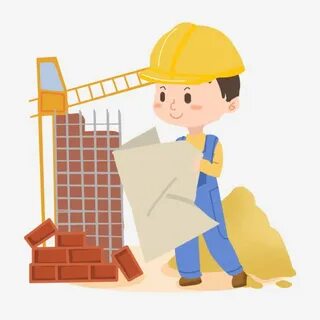 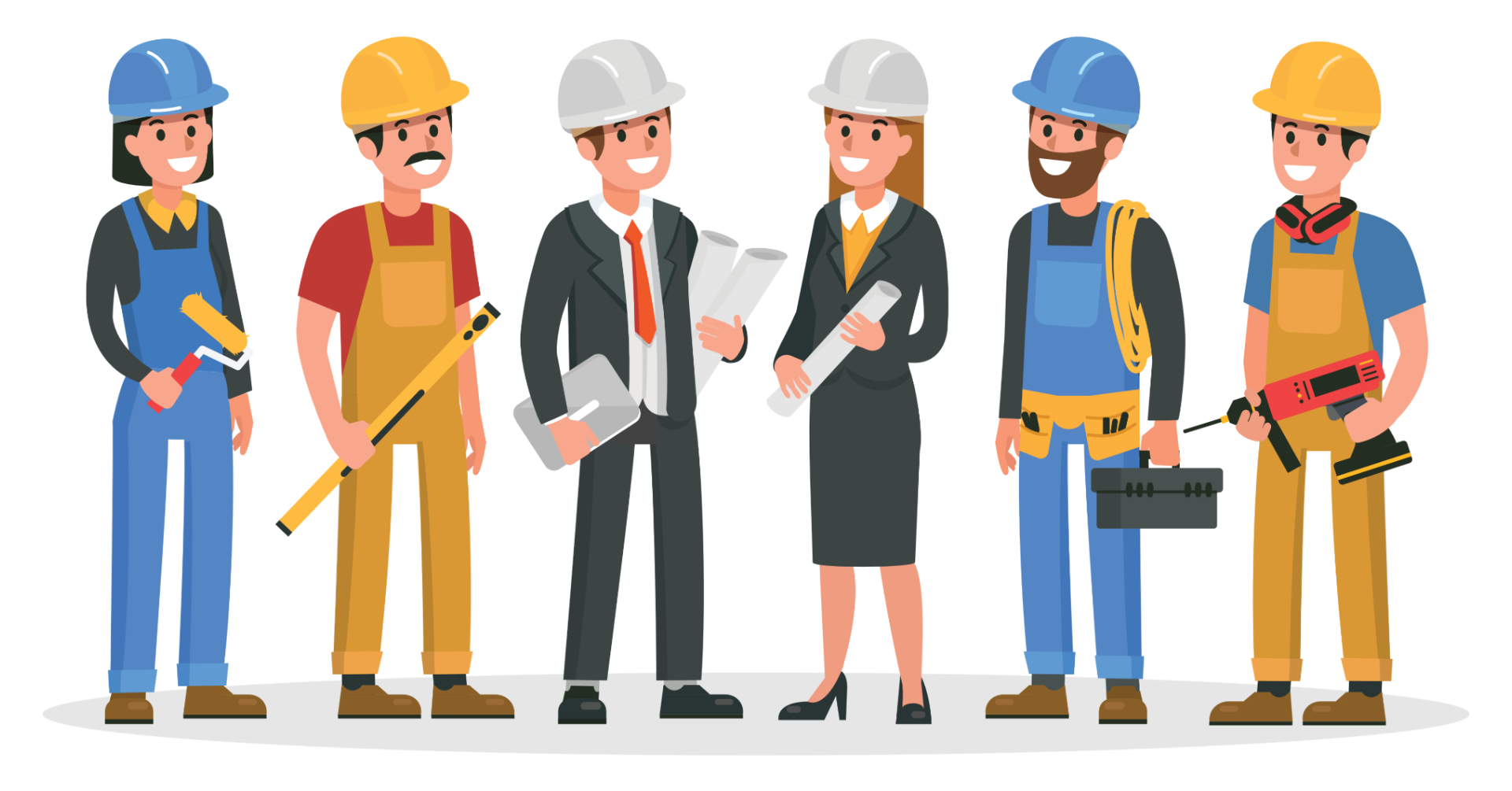 Создание и развитие РППС
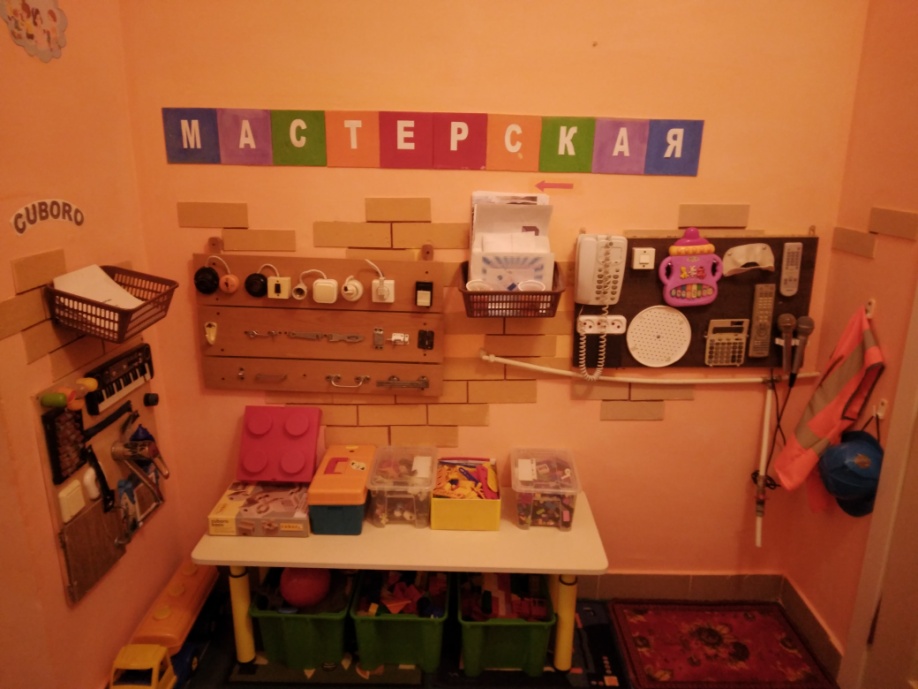 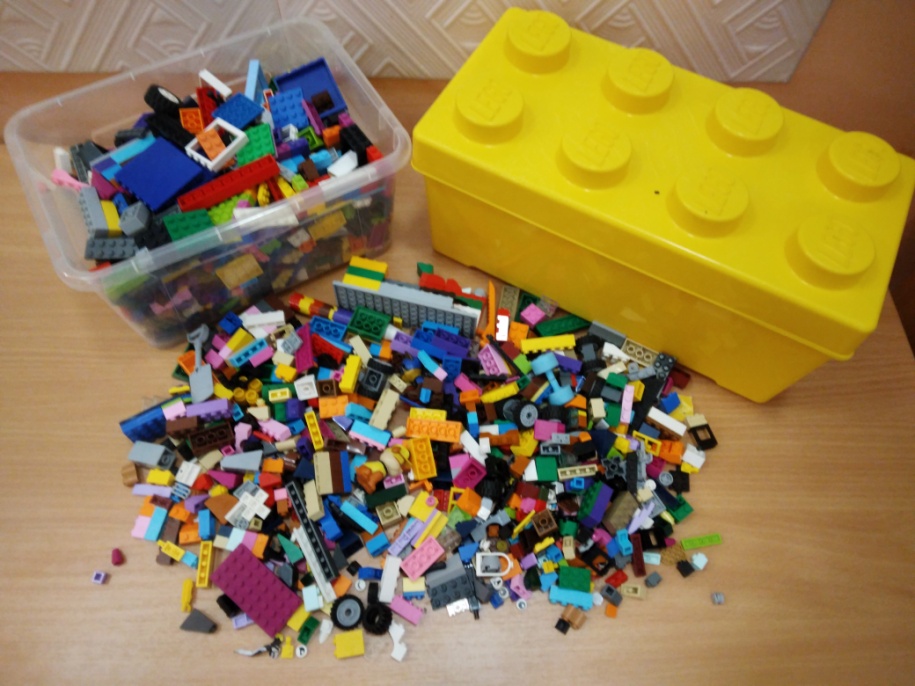 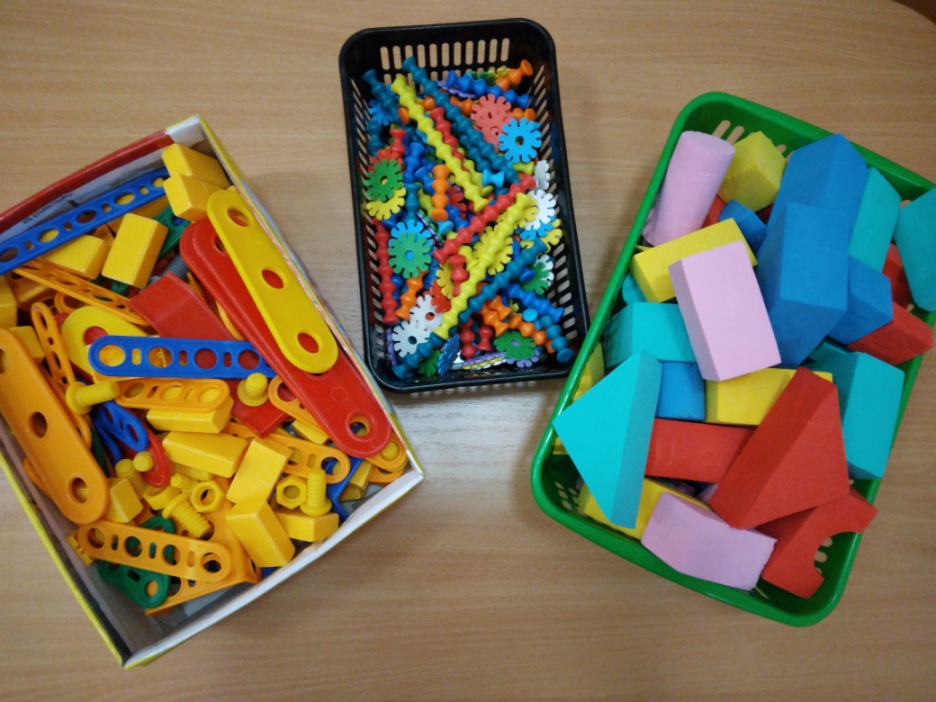 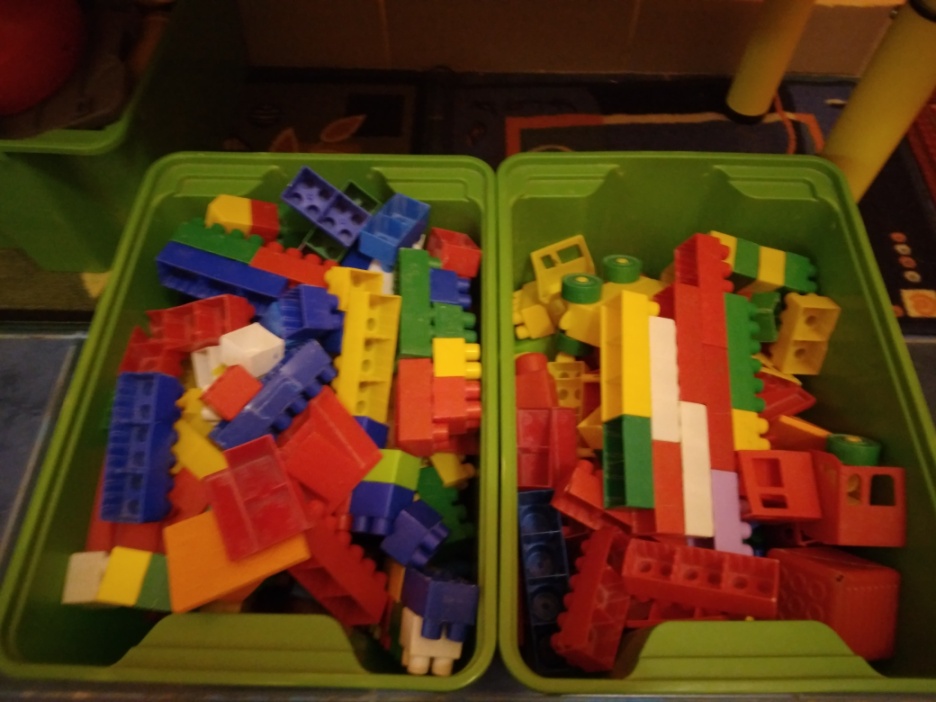 Инженеру приходится сталкиваться с проблемами, которые он должен умело решать. Здесь то и ему пригодятся знания математики.
НОД по РЭМП с элементами конструирования»
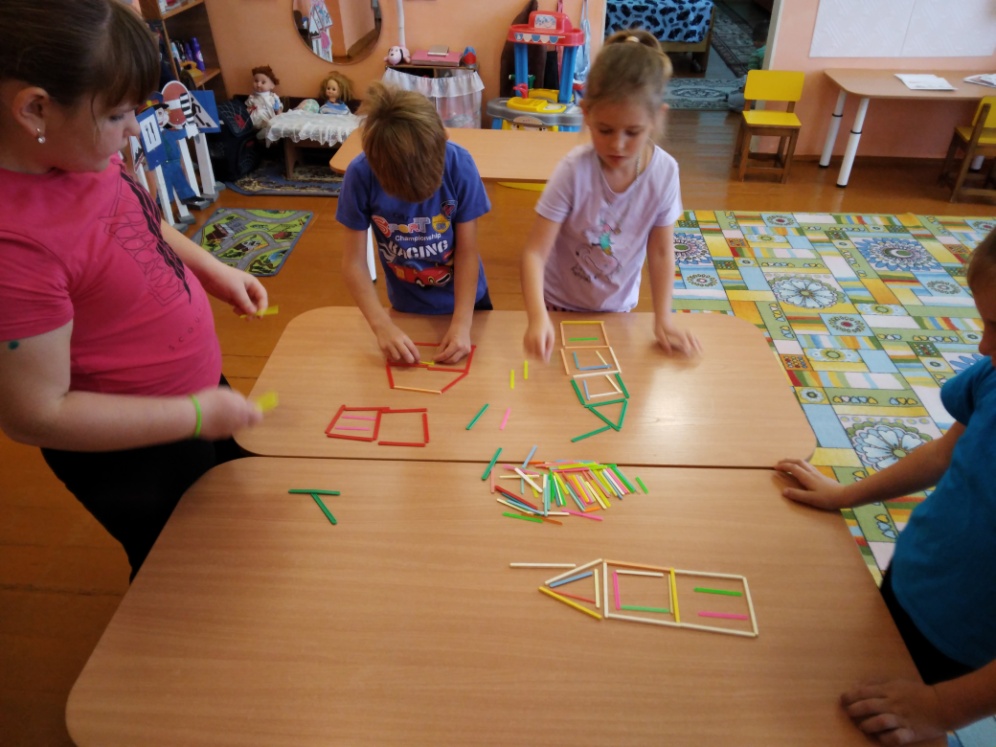 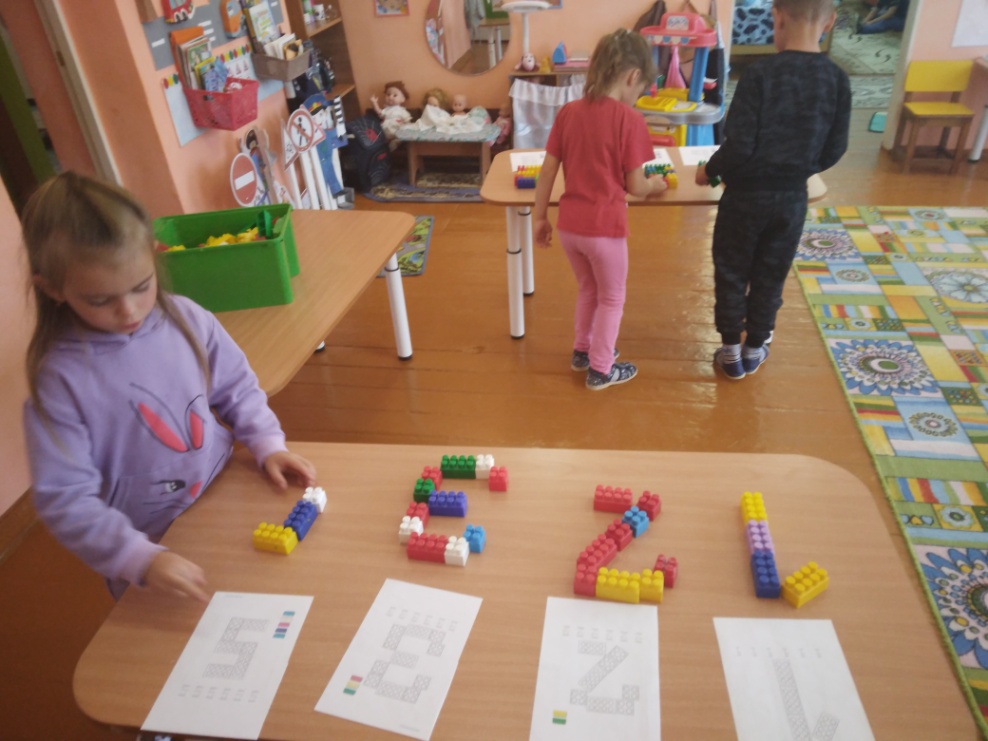 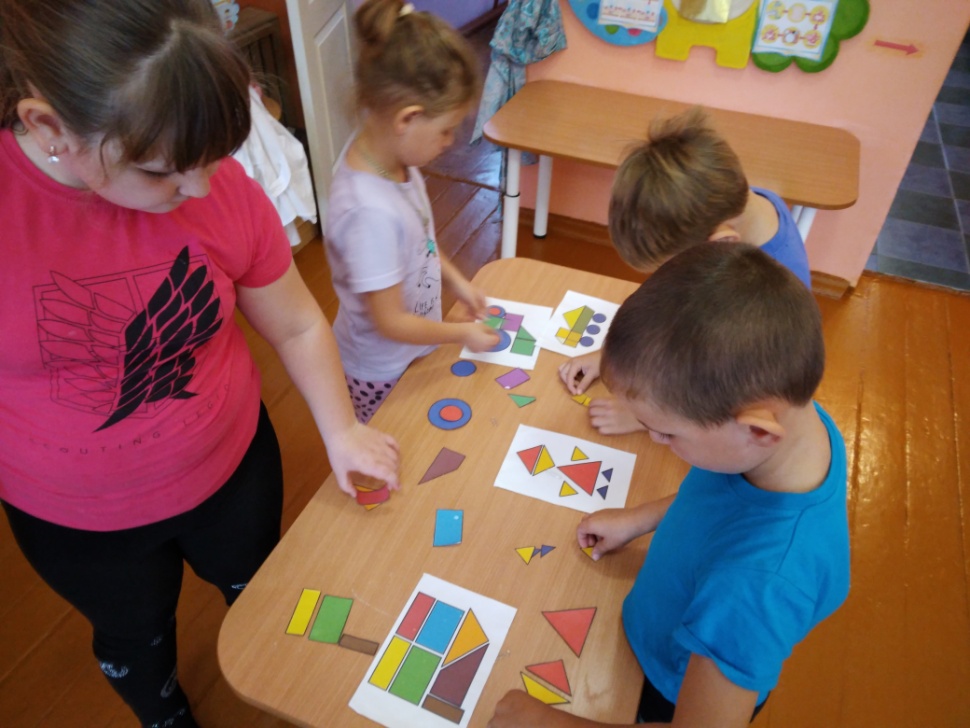 Инженеру особенно хорошо нужно знать математику, чтобы правильно рассчитывать и чертить чертежи.
Рисование: Схемы и чертежи
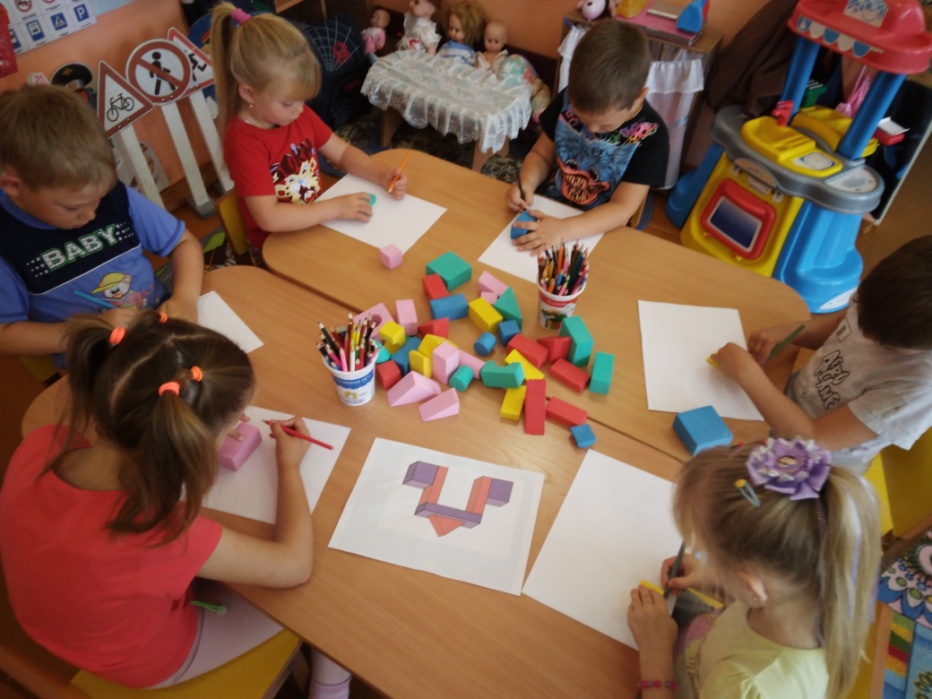 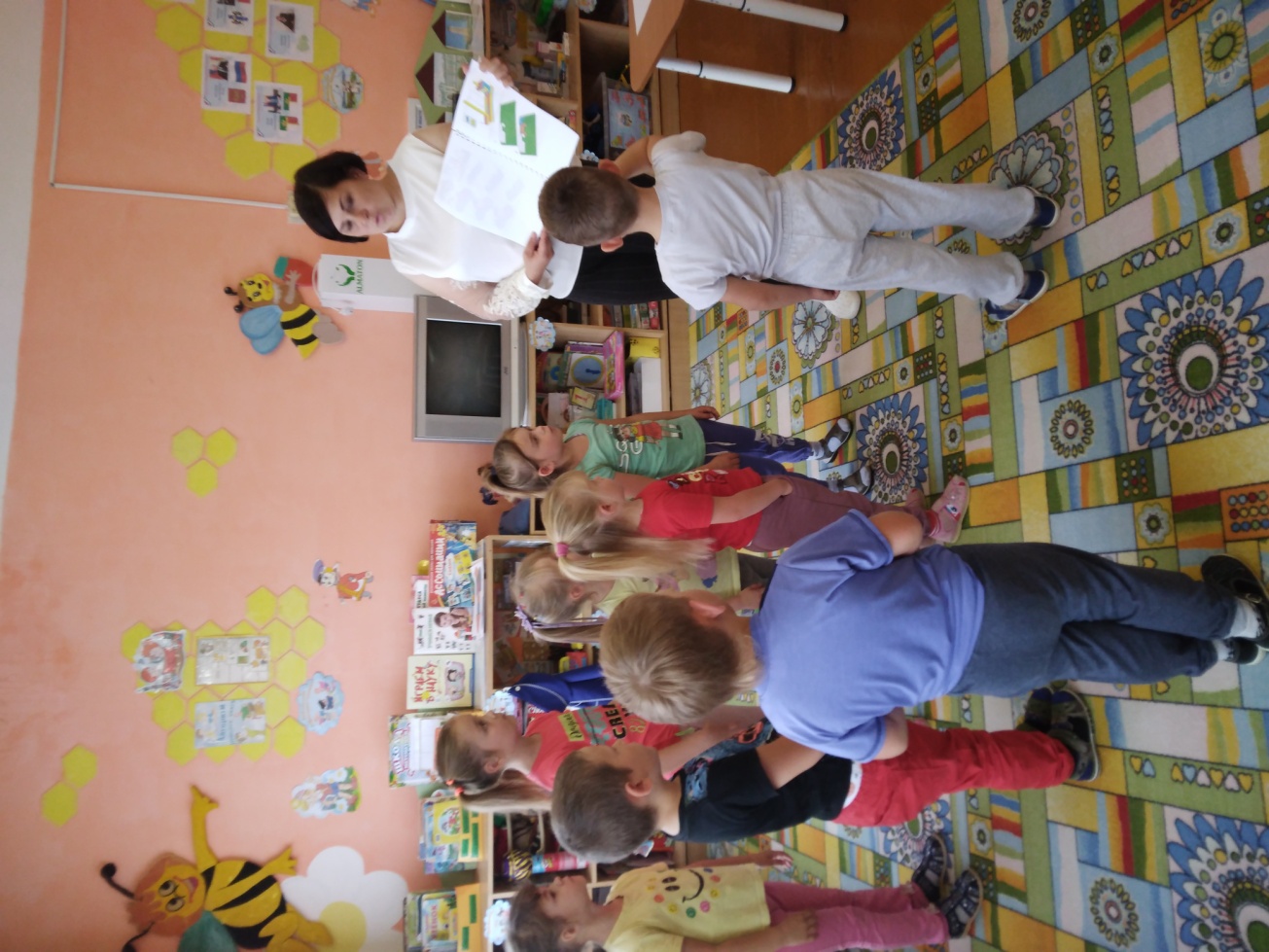 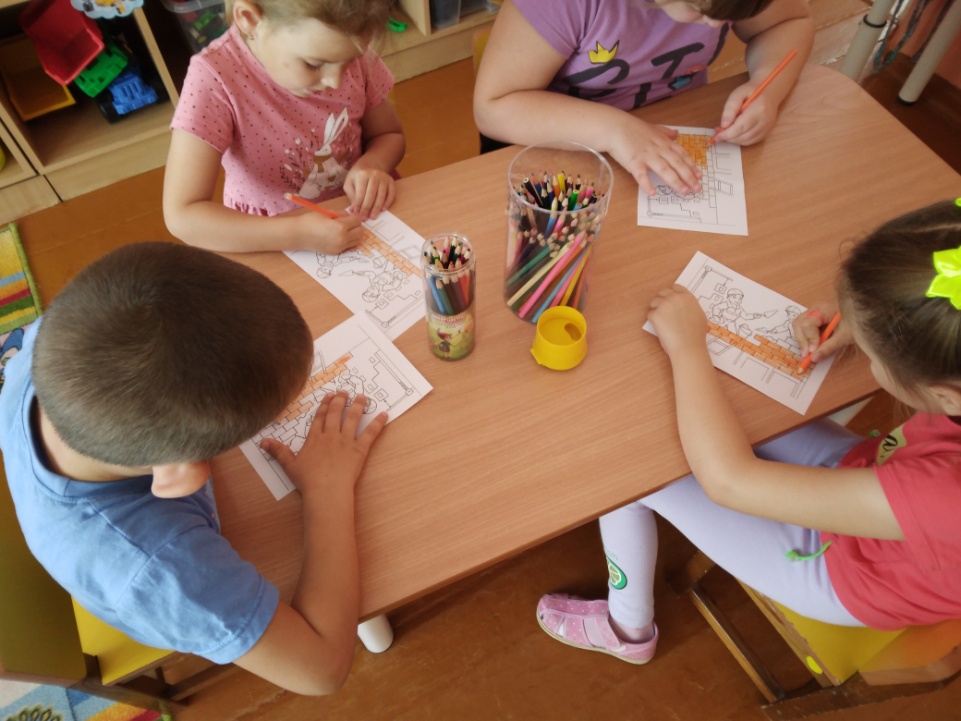 Расширяли  представления детей о строительных профессиях, последовательности строительства домов. 
Игровое упражнение «Мы построим дом»
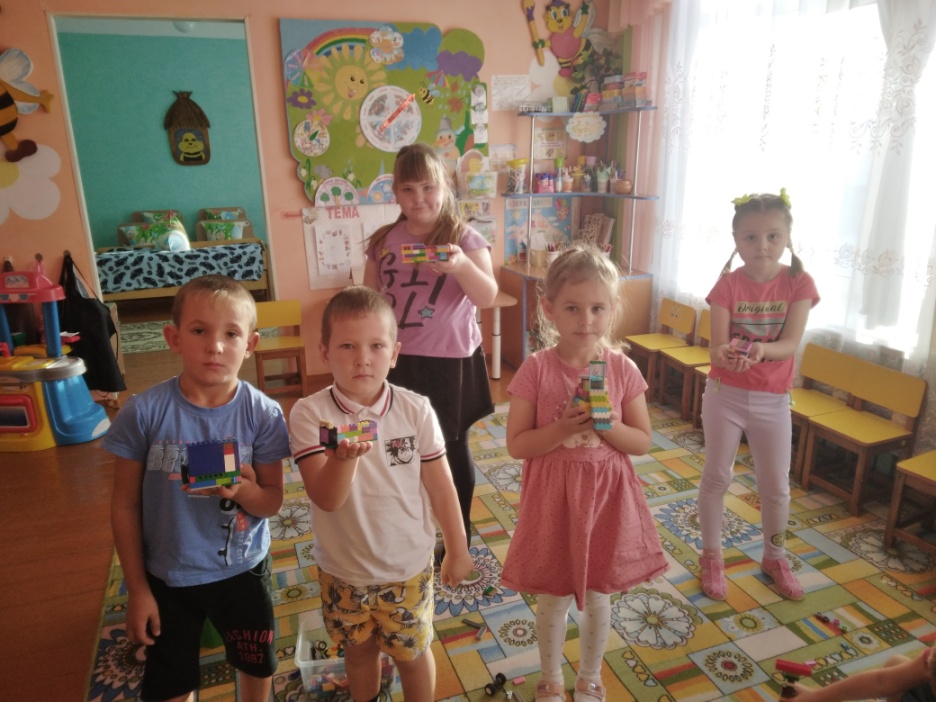 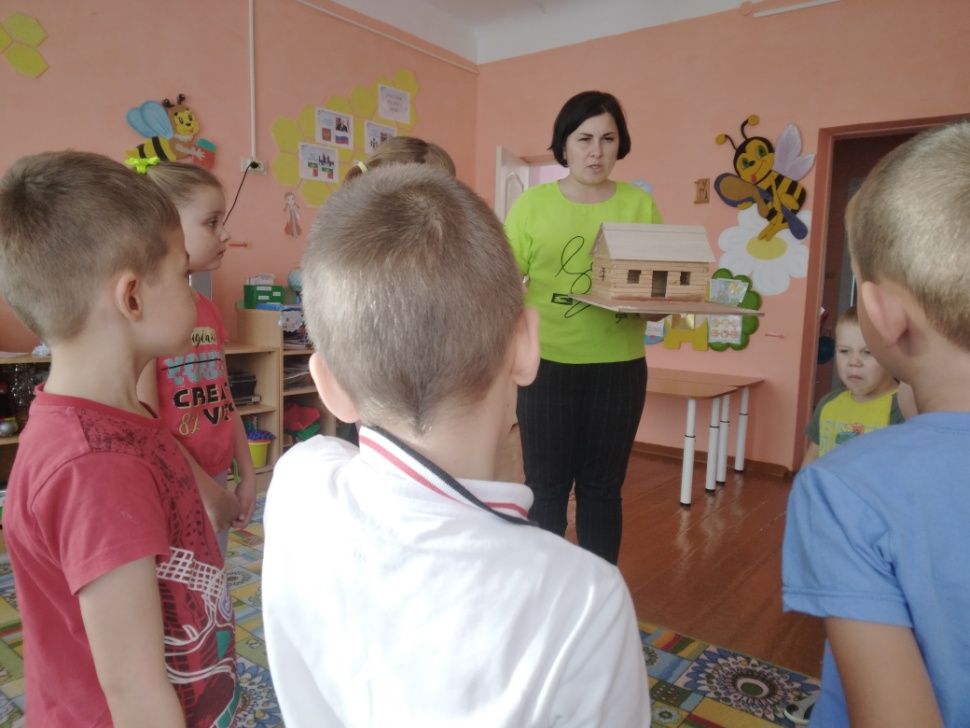 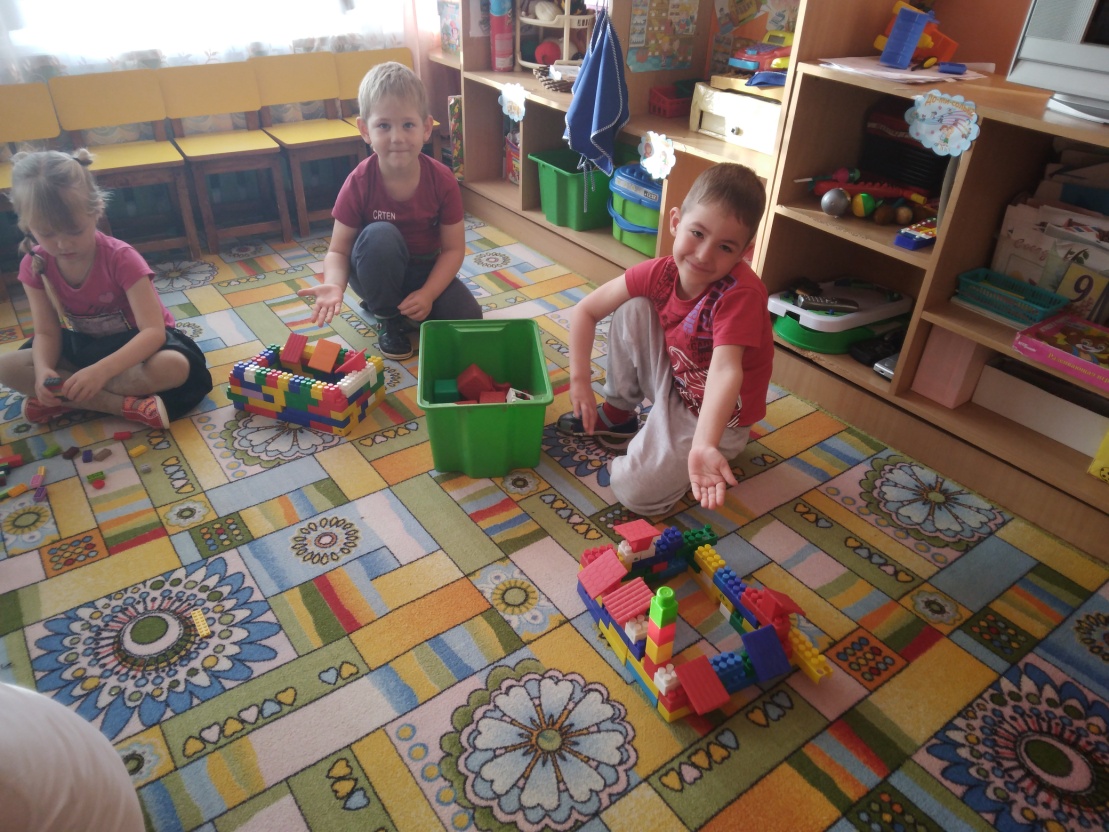 Образовательная деятельность по совершенствованию знания по профессии инженер-строитель и инженер-конструктор
Квест-игра «Приключения умельца Мени»
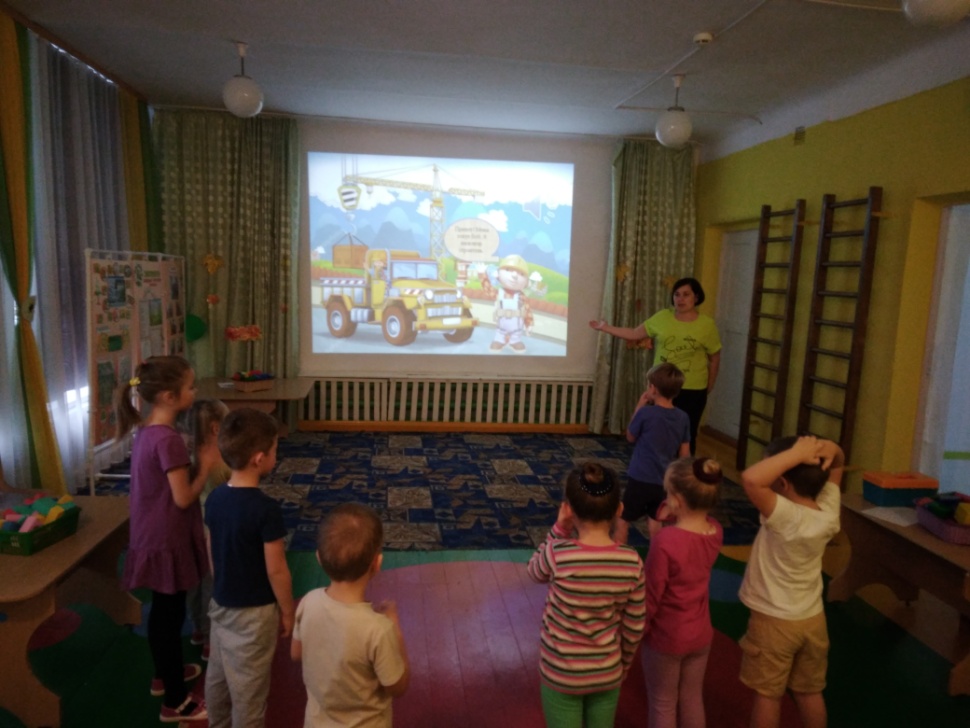 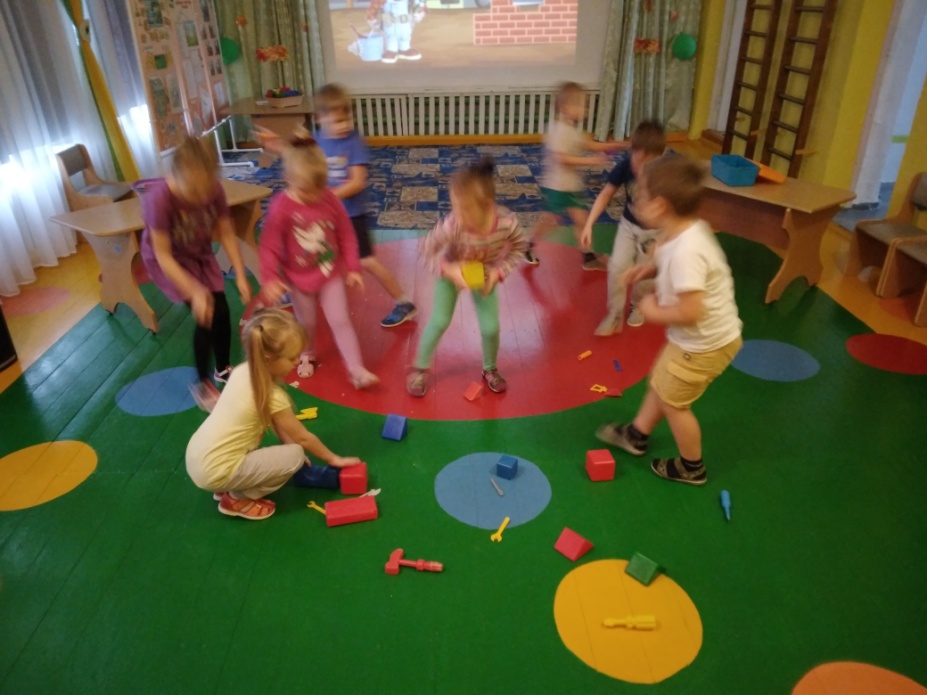 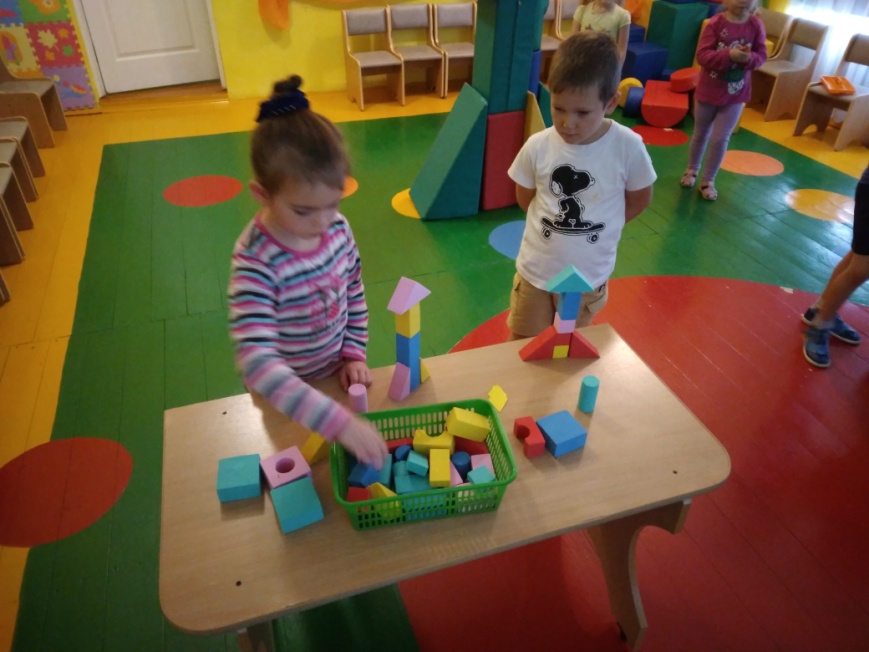 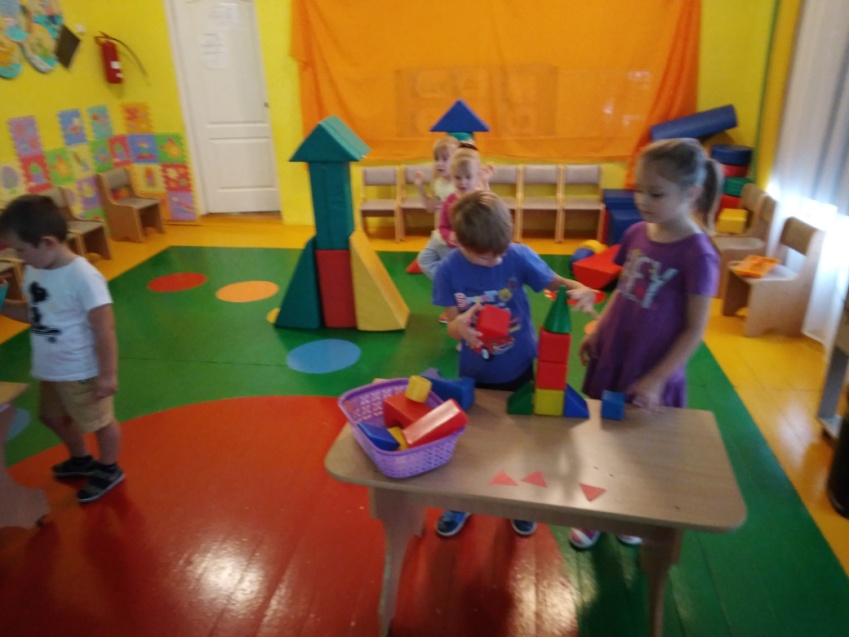 Конкурс «Юный инженер-строитель»
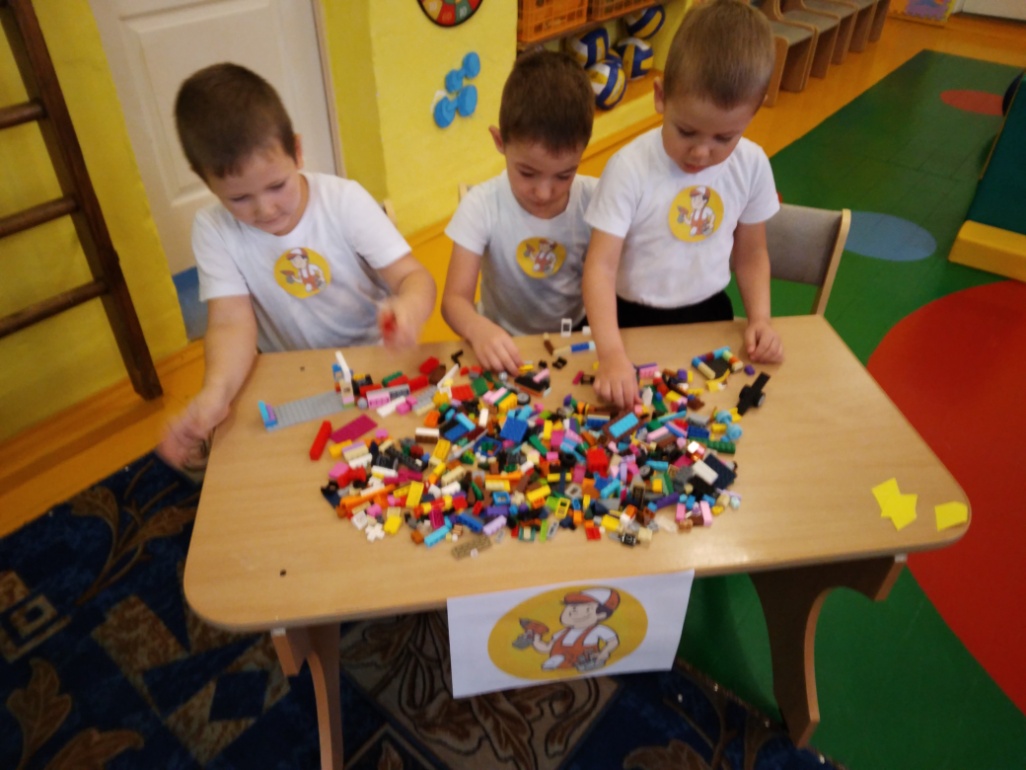 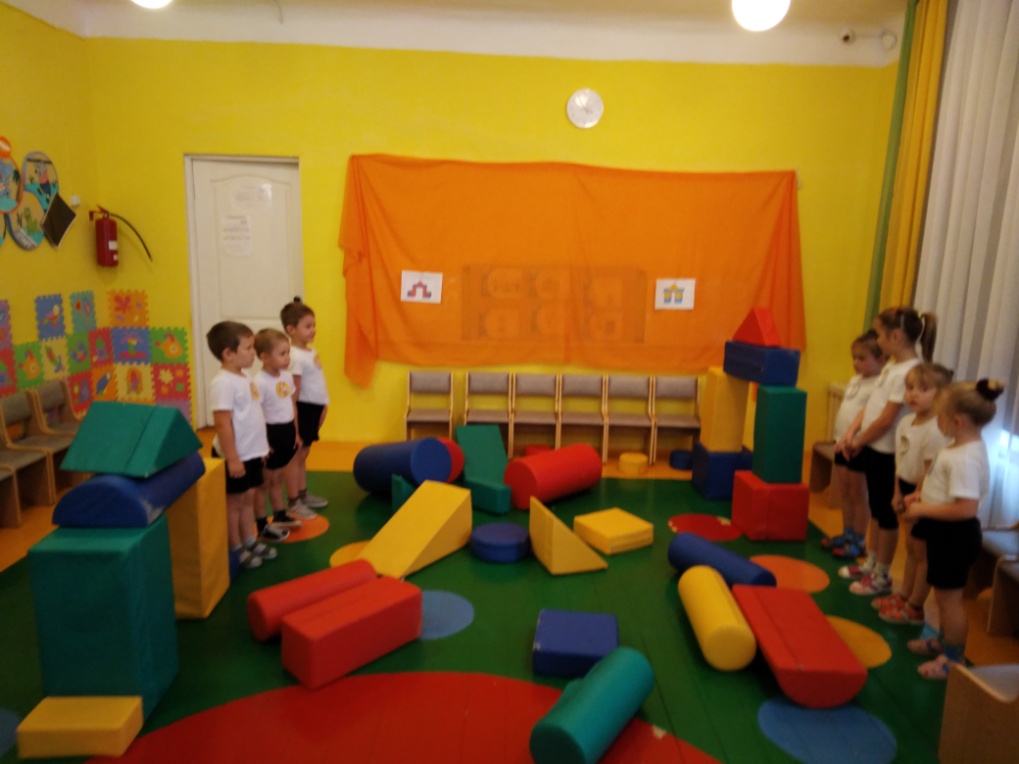 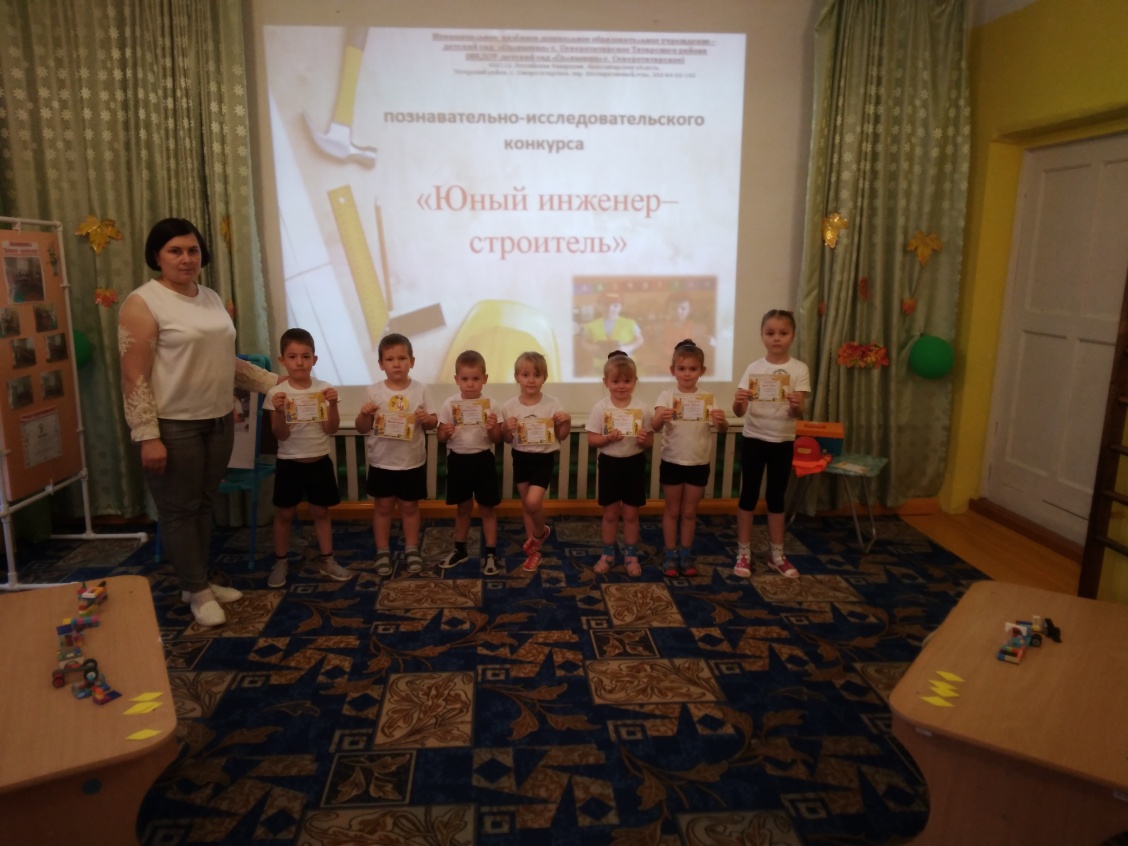 Полученные результаты:
 Сформирован интерес к людям этих профессий – инженер - строитель, инженер – конструктор.
Развито чувство гордости и уважения к человеку труженику.
Дети с интересом моделируют, проявляют познавательную, творческую, мыслительную активность
У детей  развиты конструктивные, коммуникативные, регулятивные умения и навыки.